3D Shapes
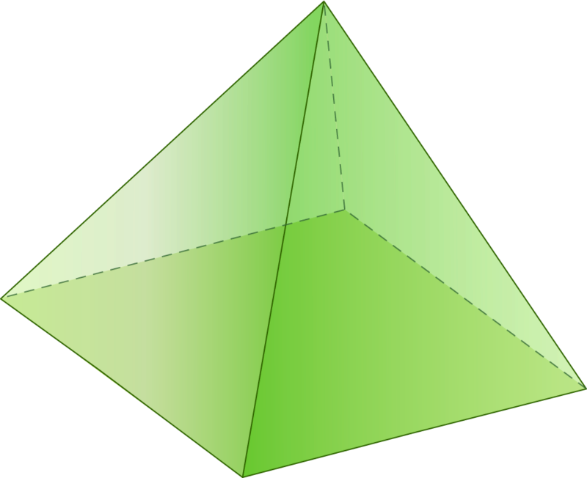 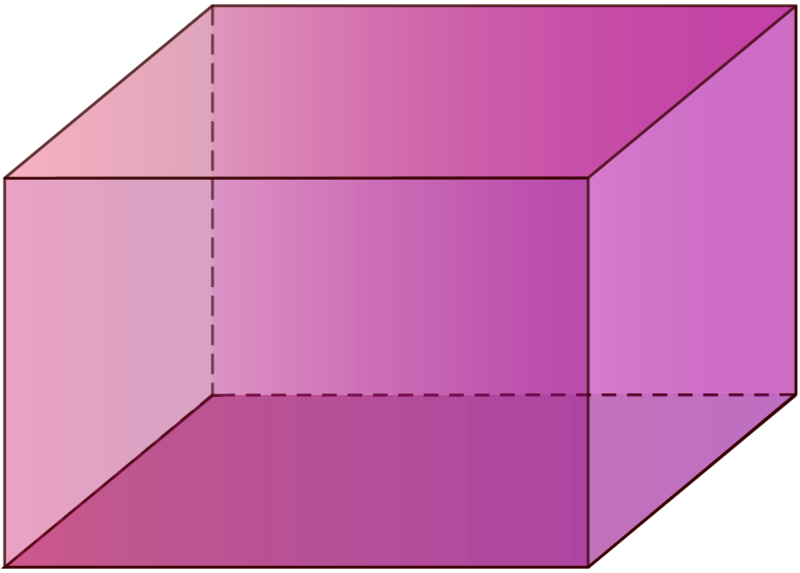 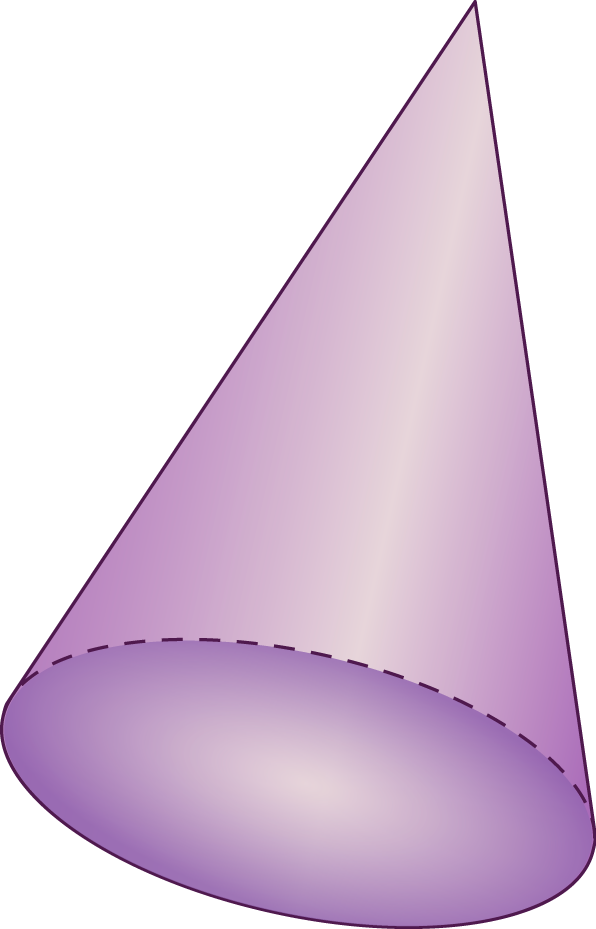 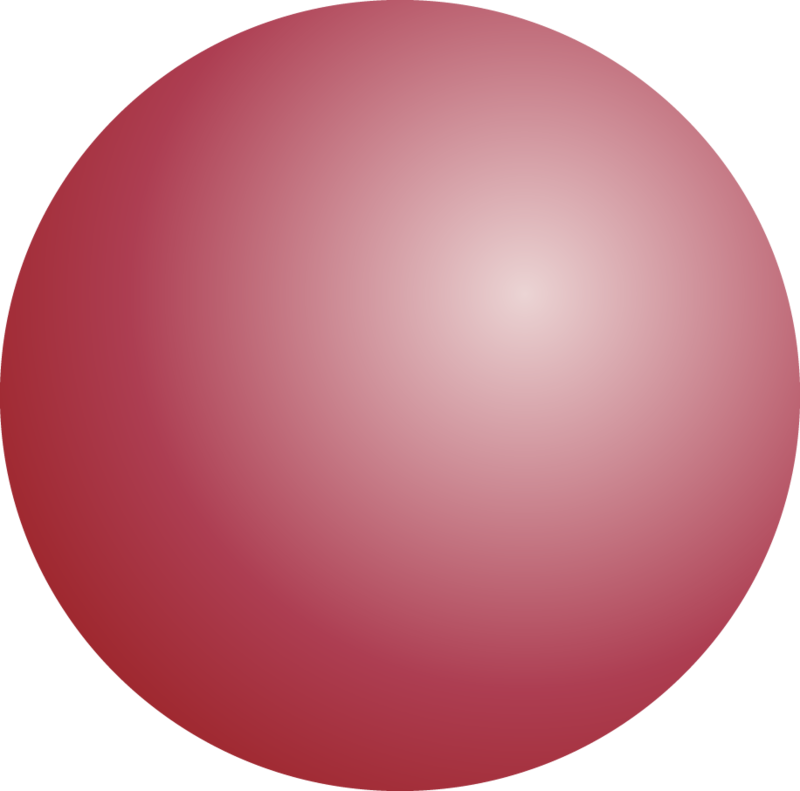 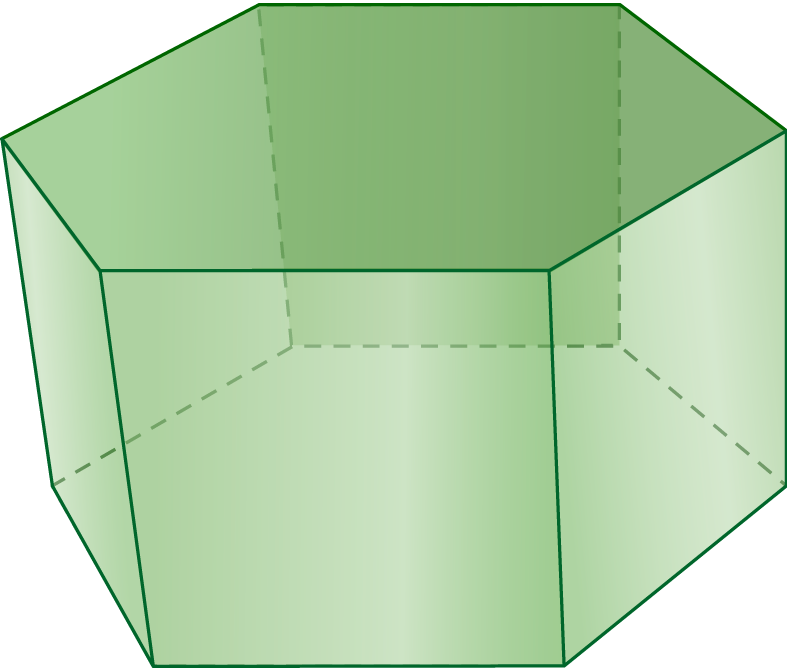 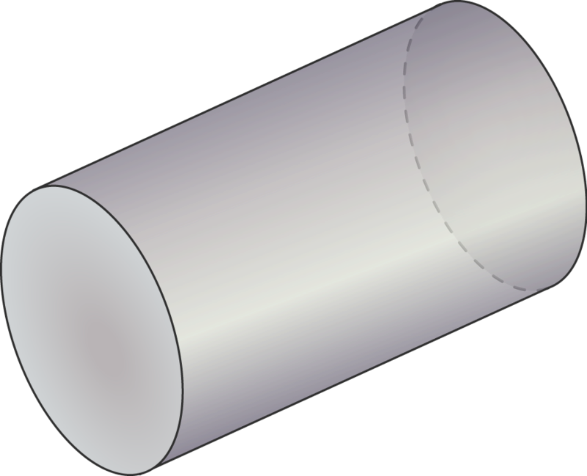 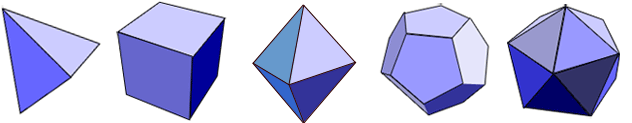 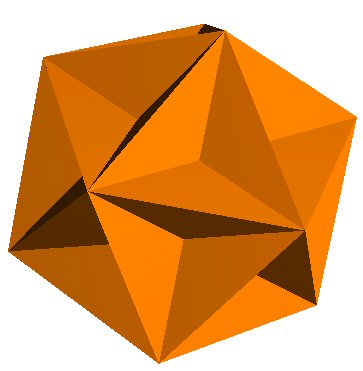 Volume
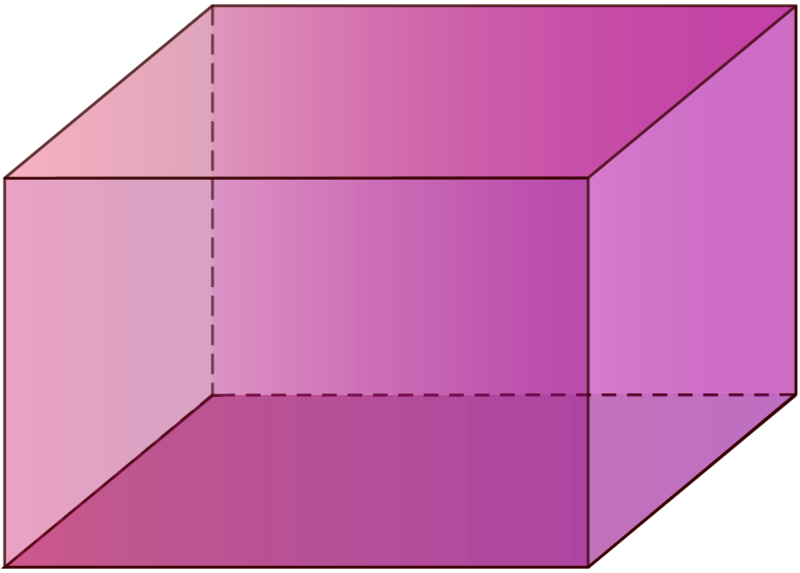 Cuboid
(rectangular prism)
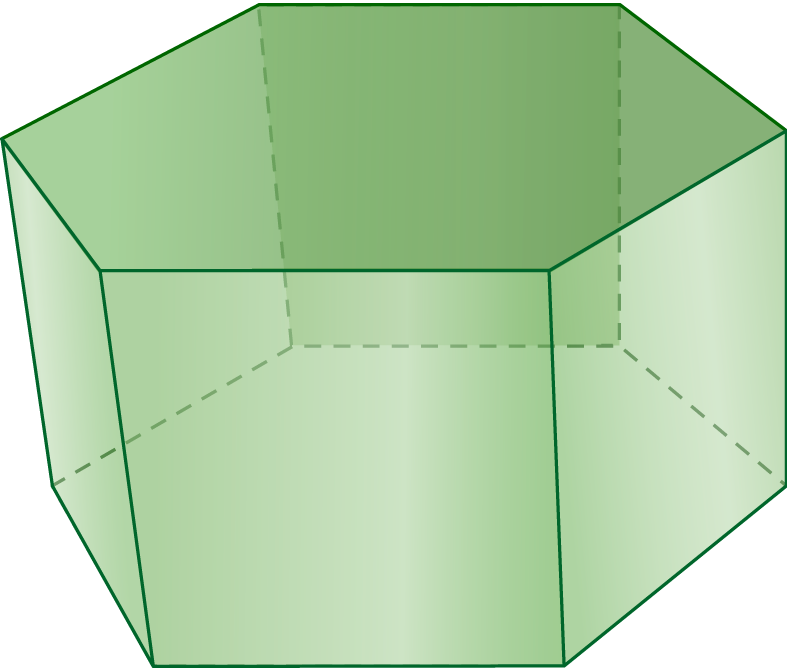 Prism
Volume
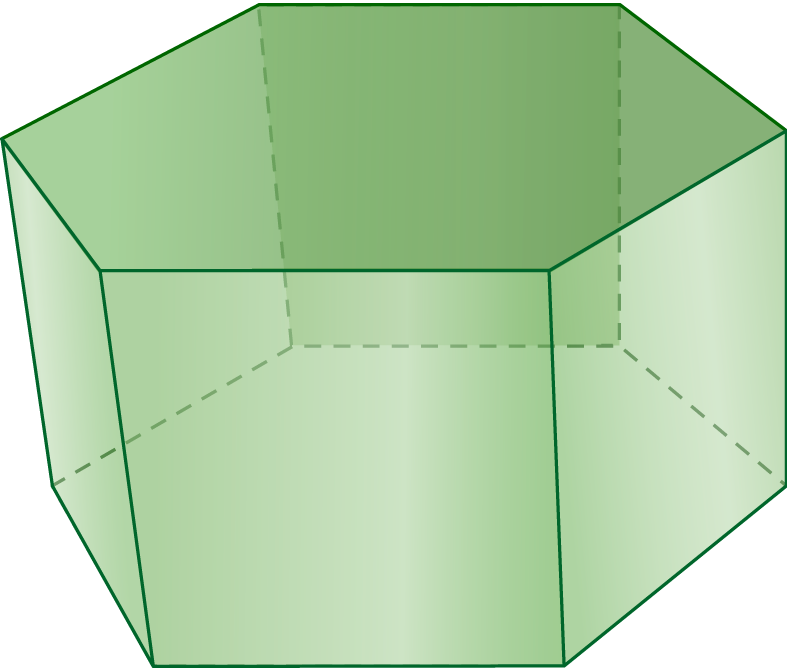 Prism
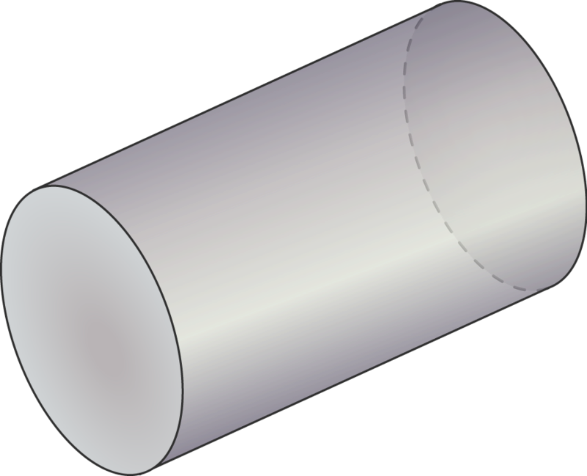 Cylinder
(circular prism)
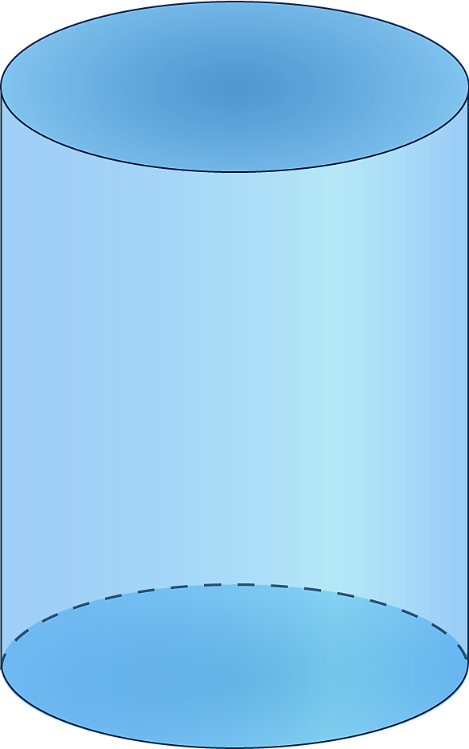 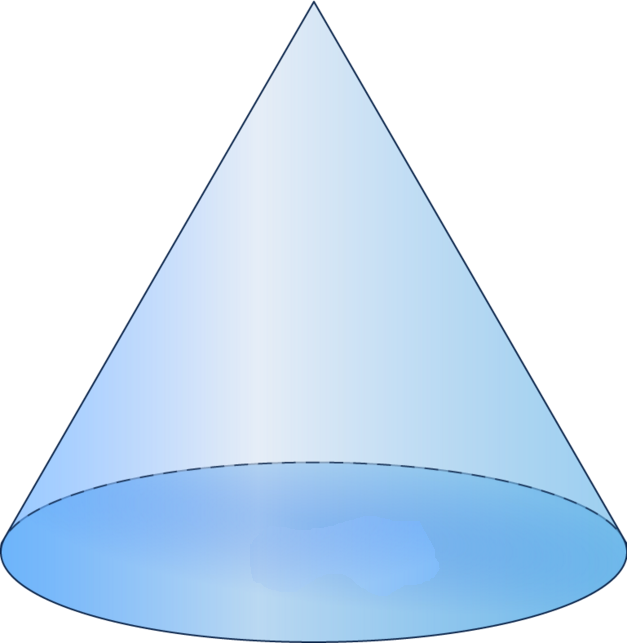 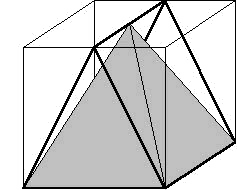 Volume
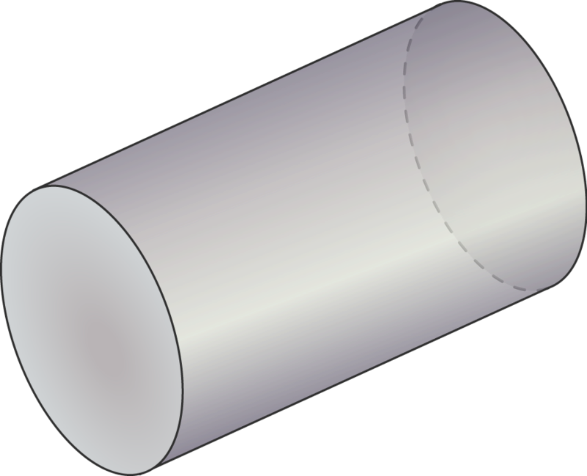 Cylinder
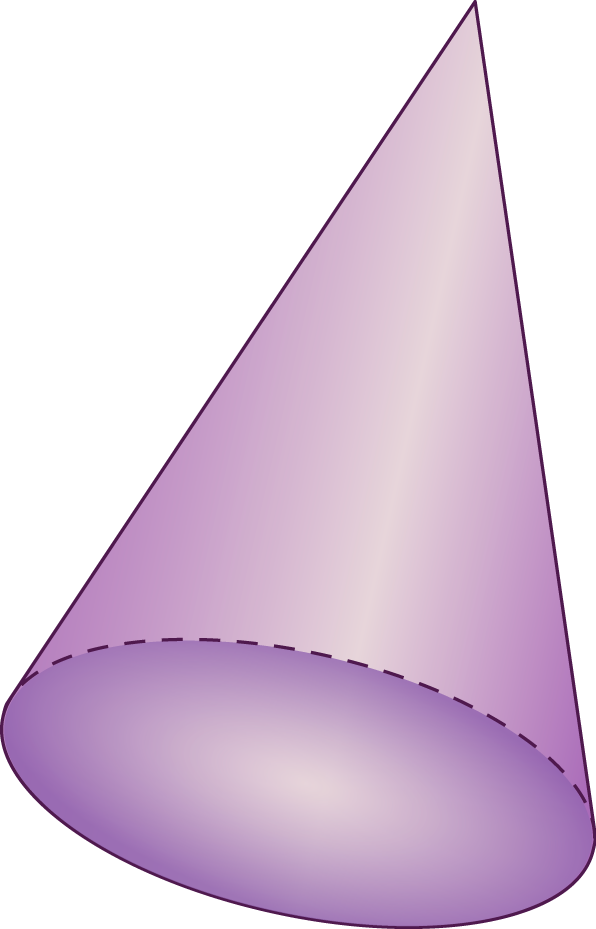 Cone
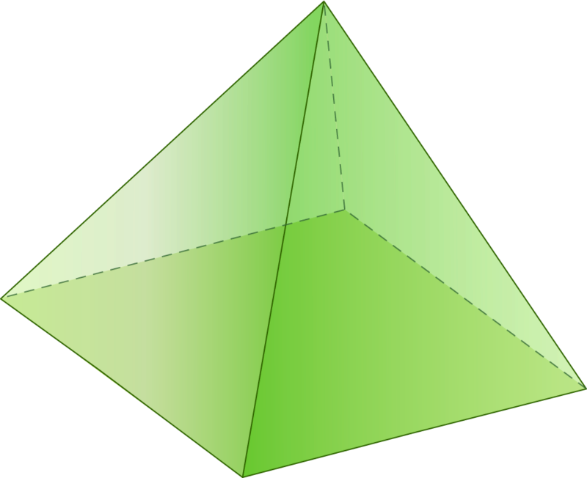 Pyramid
Volume
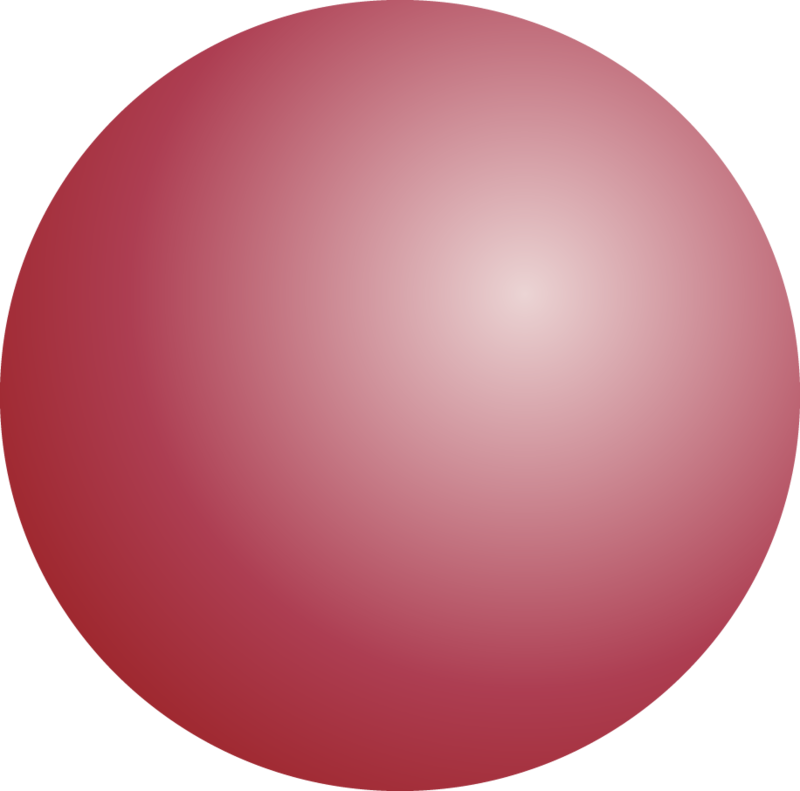 Sphere
Nets
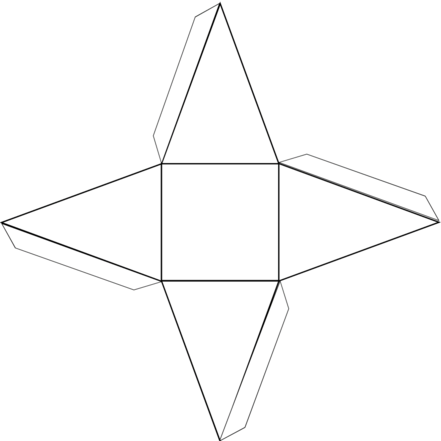 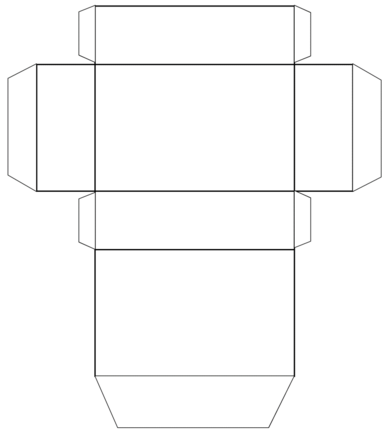 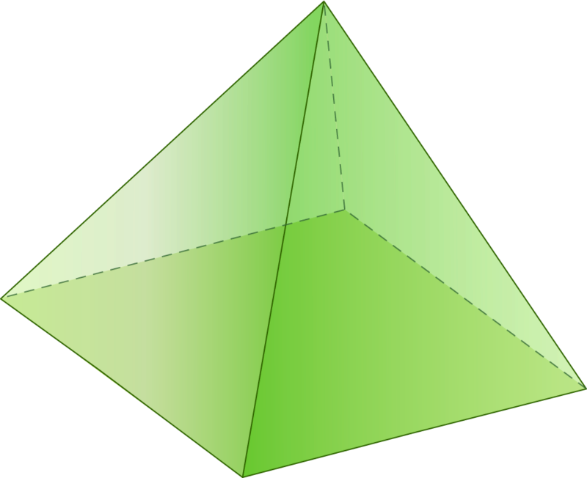 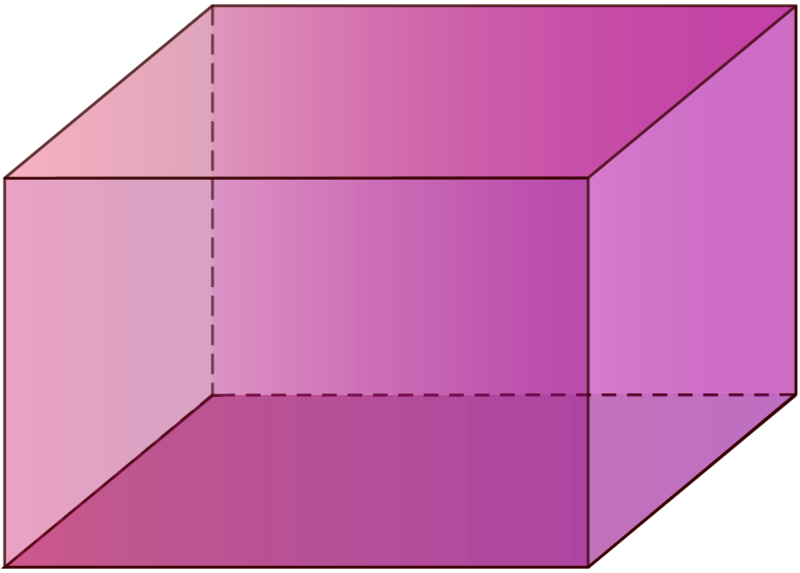 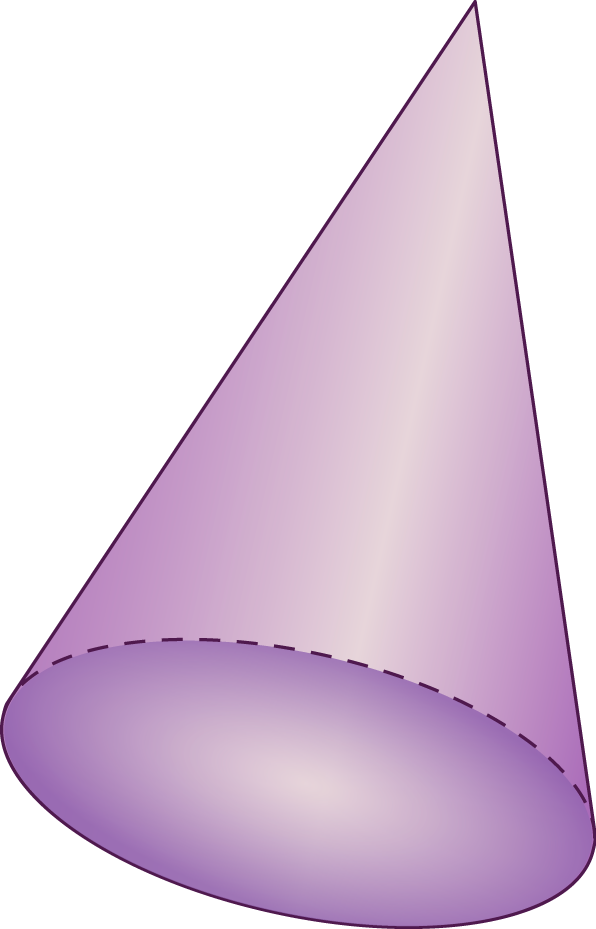 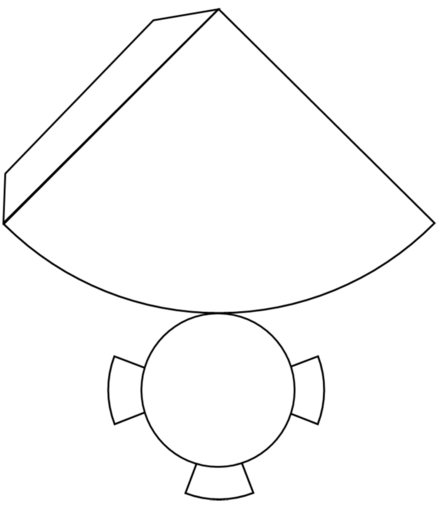 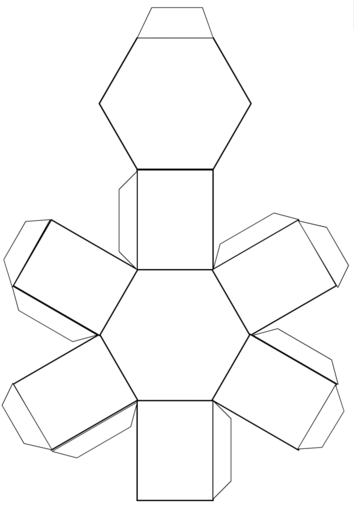 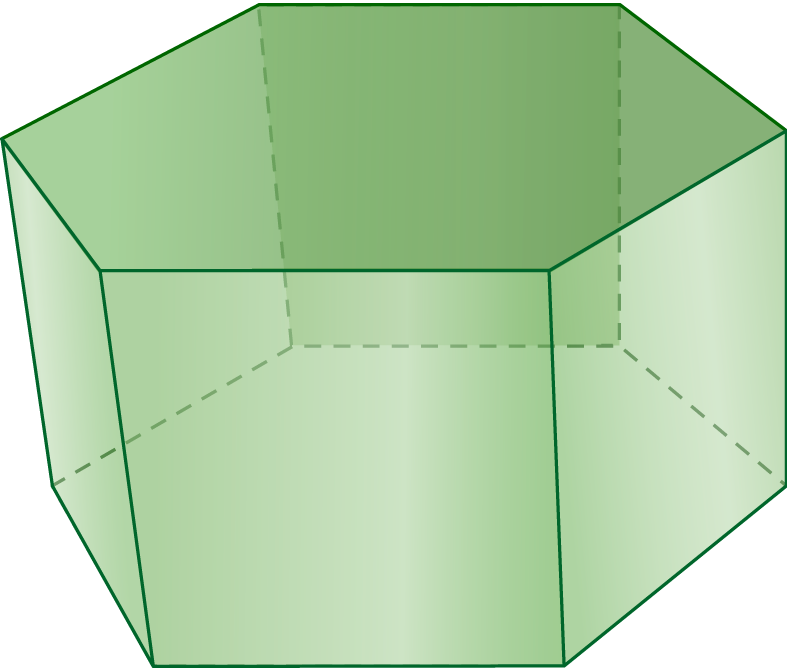 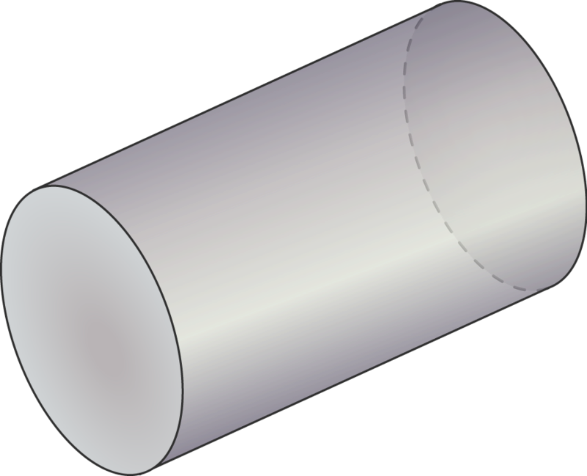 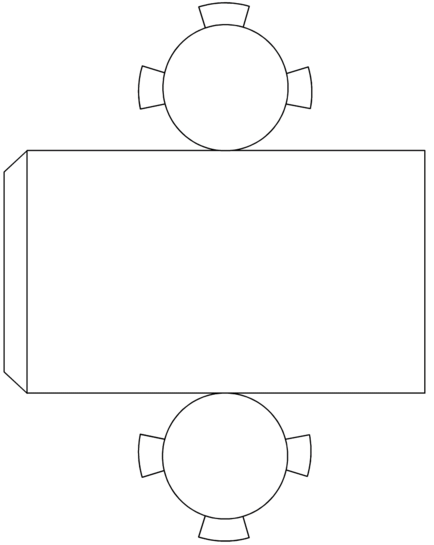 Nets
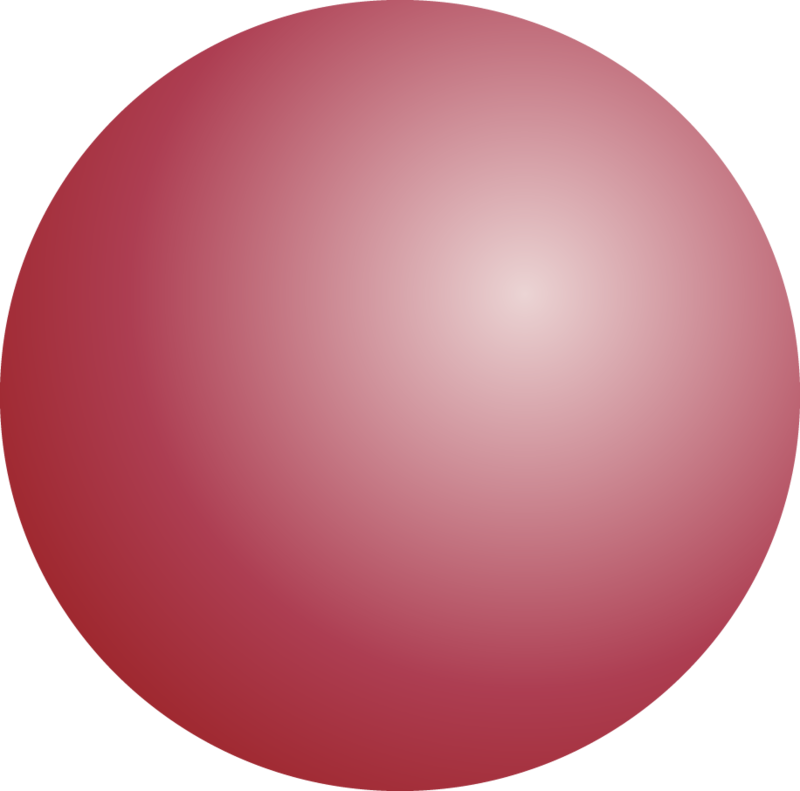 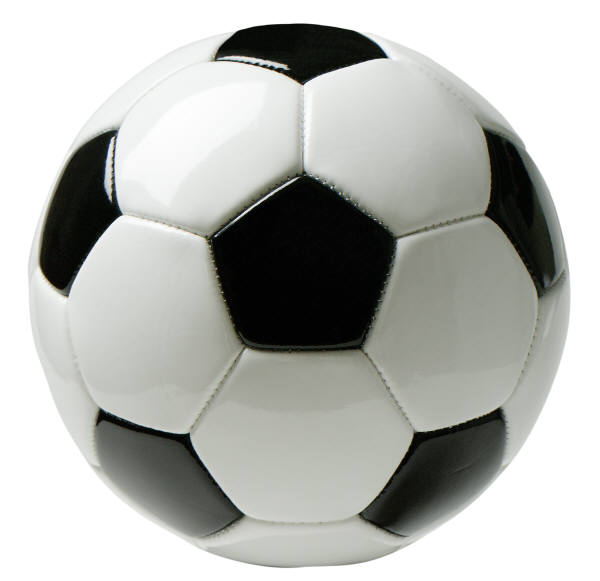 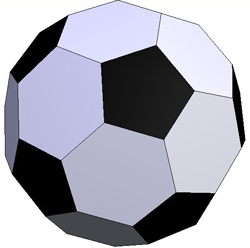 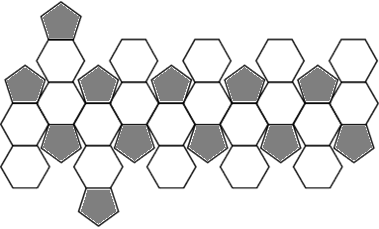 ?
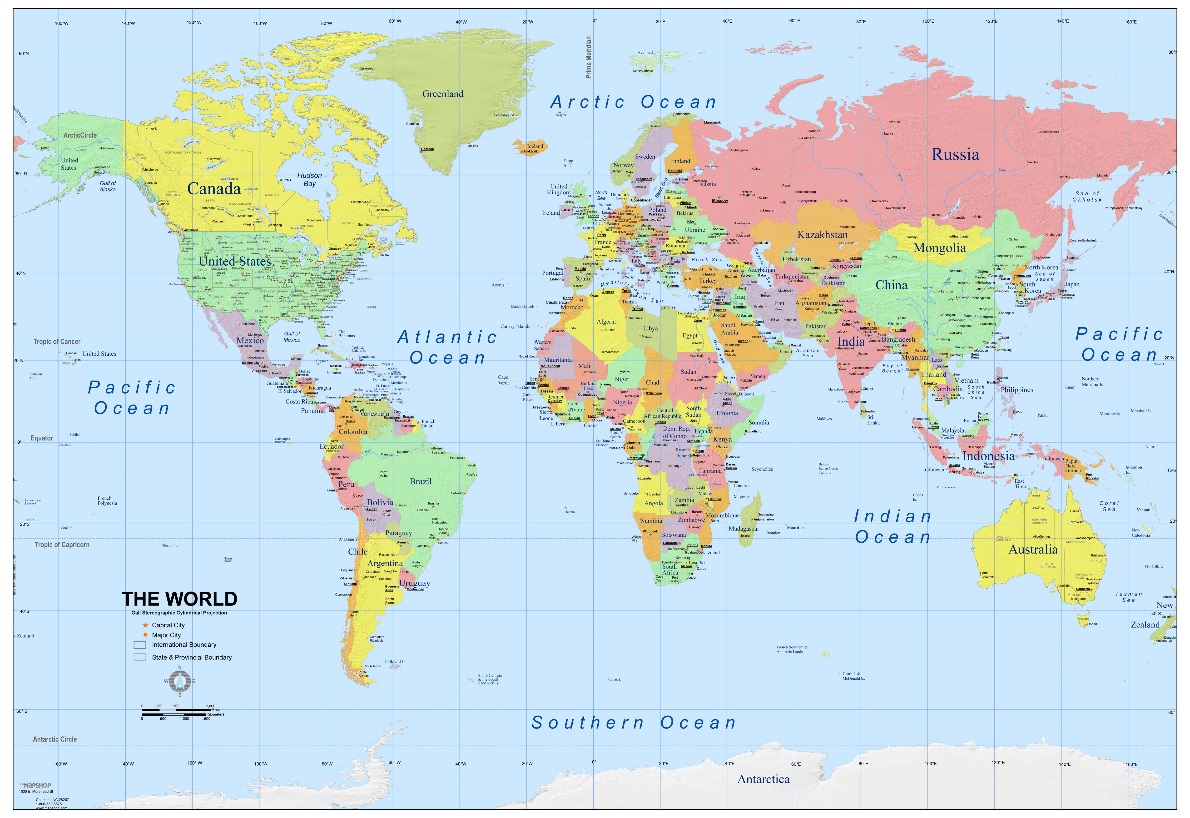 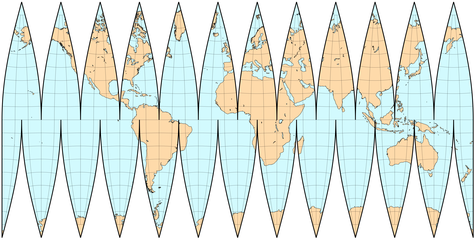 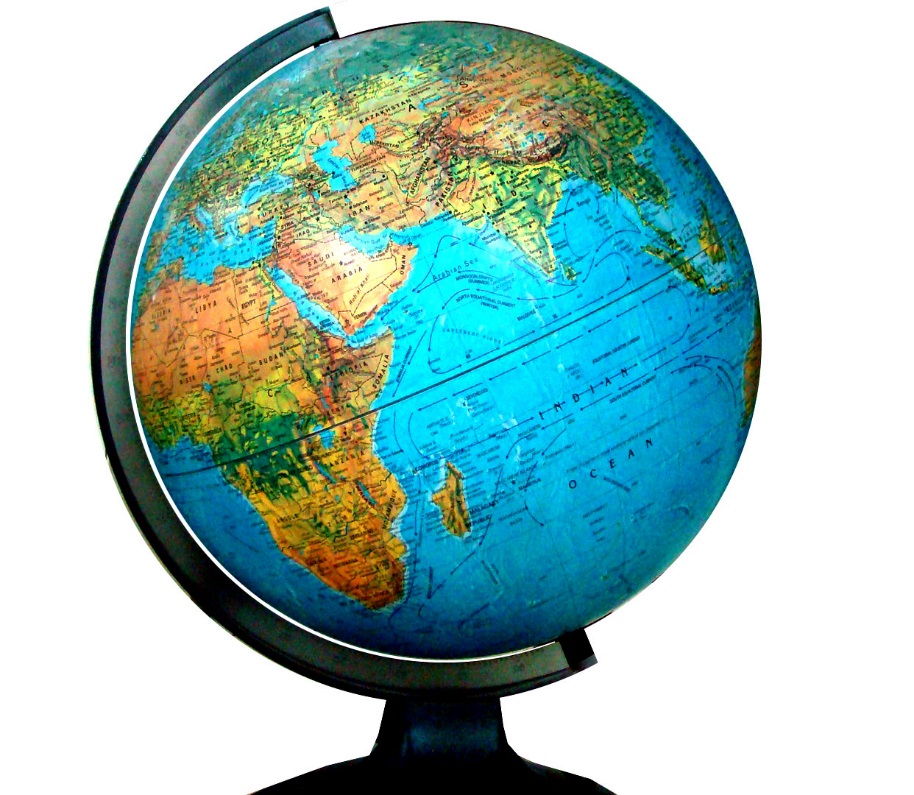 Surface Area
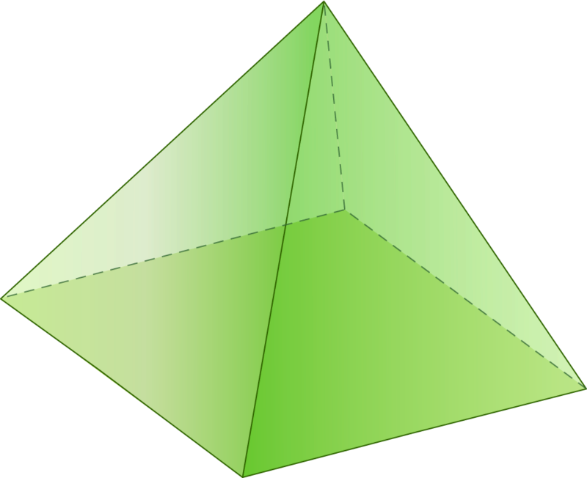 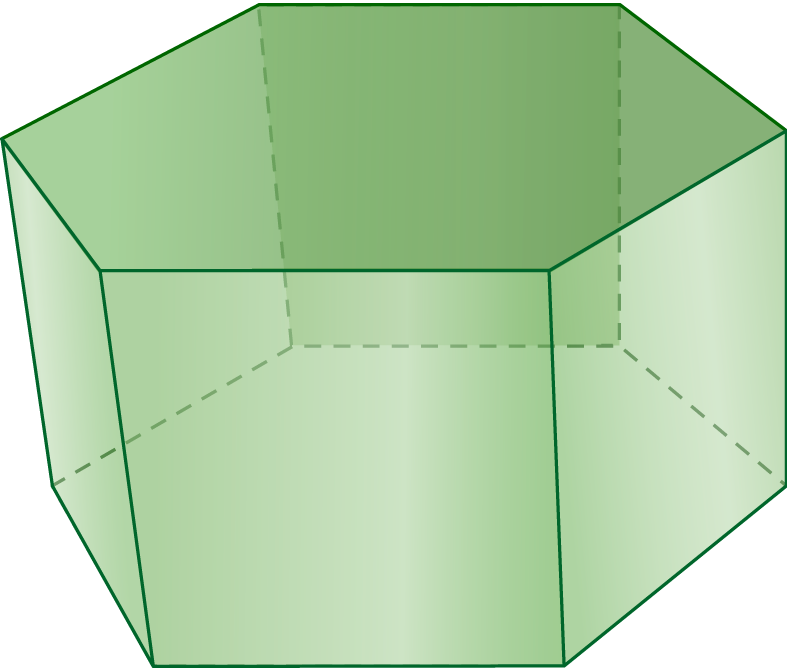 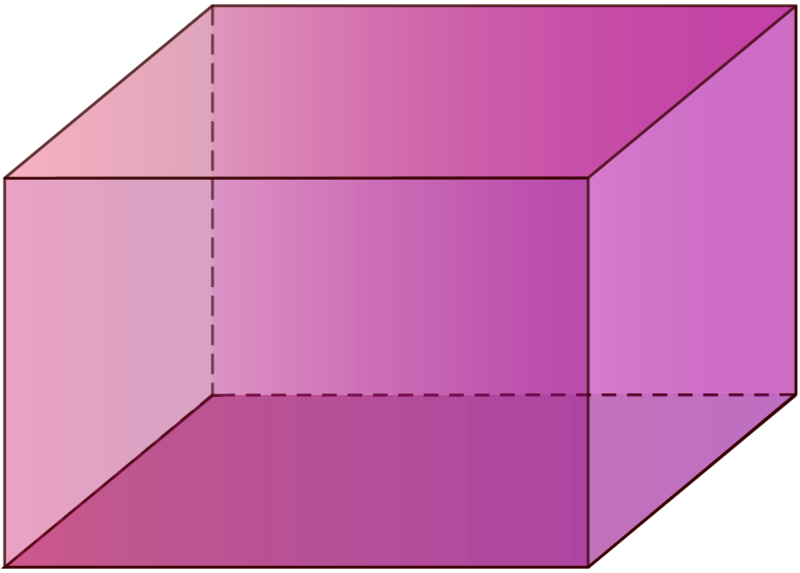 Area of all rectangles
Area of the base, top and rectangles
Area of the base and the triangles
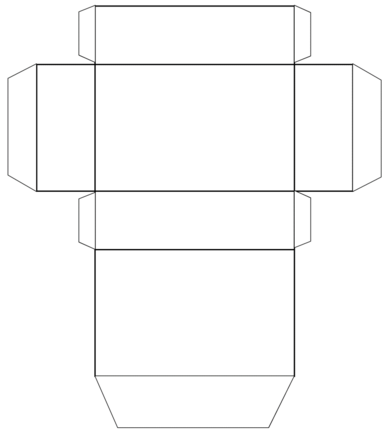 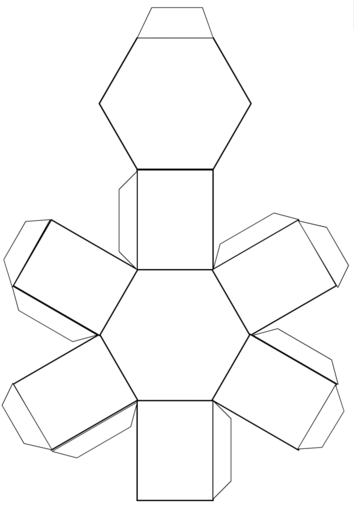 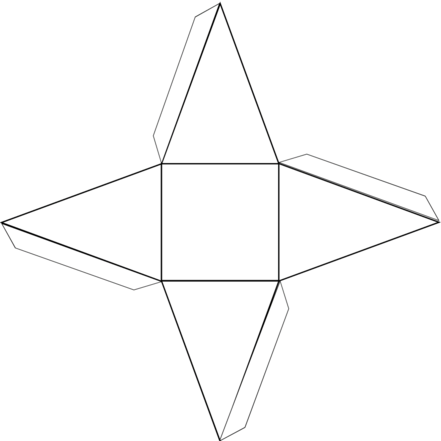 Surface Area
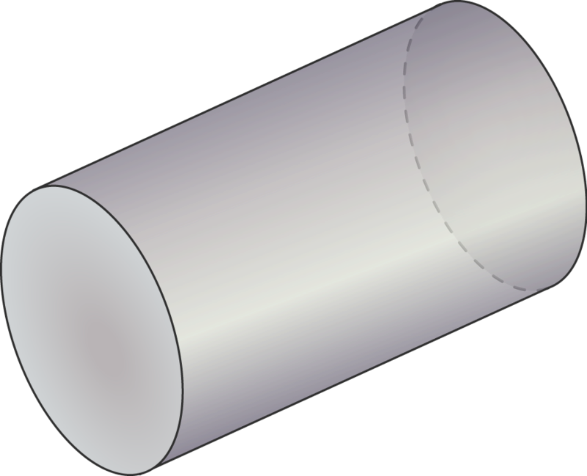 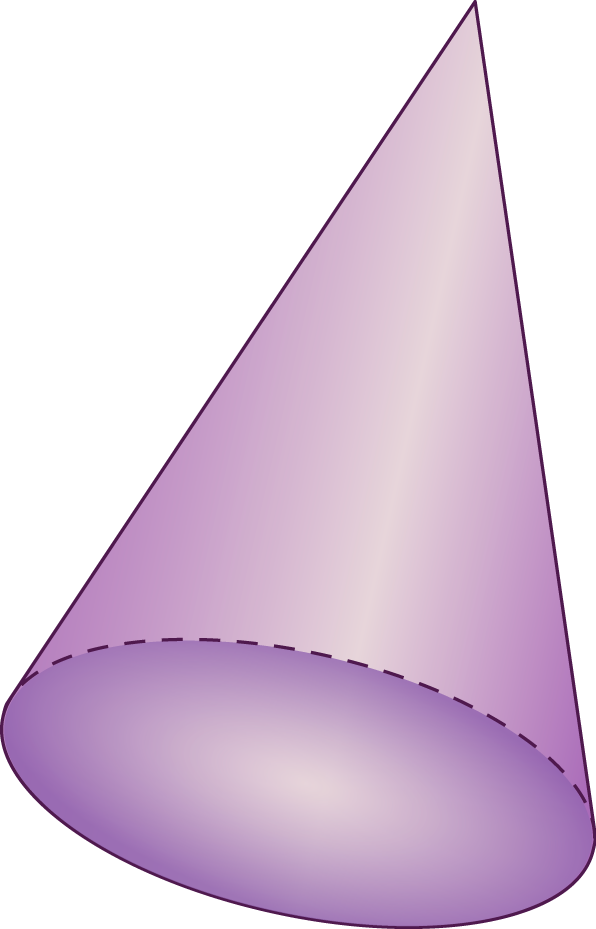 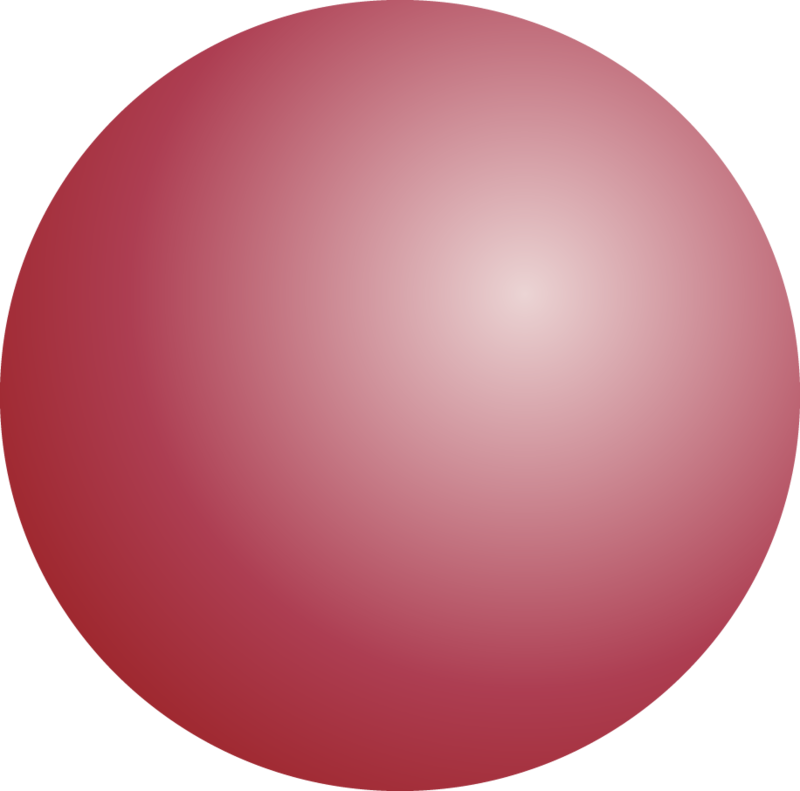 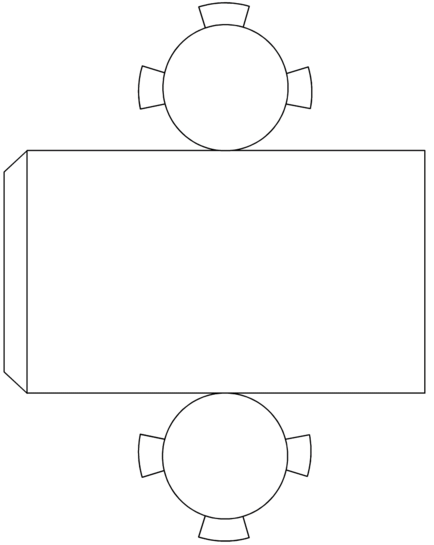 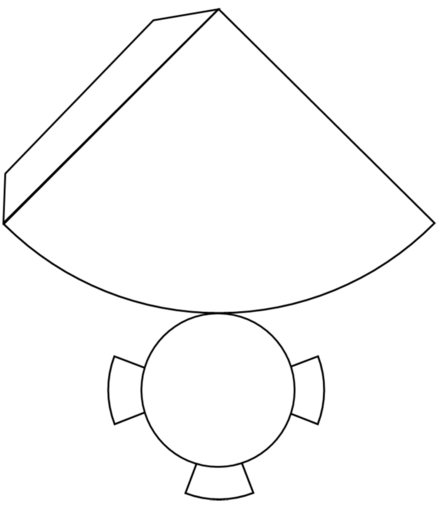